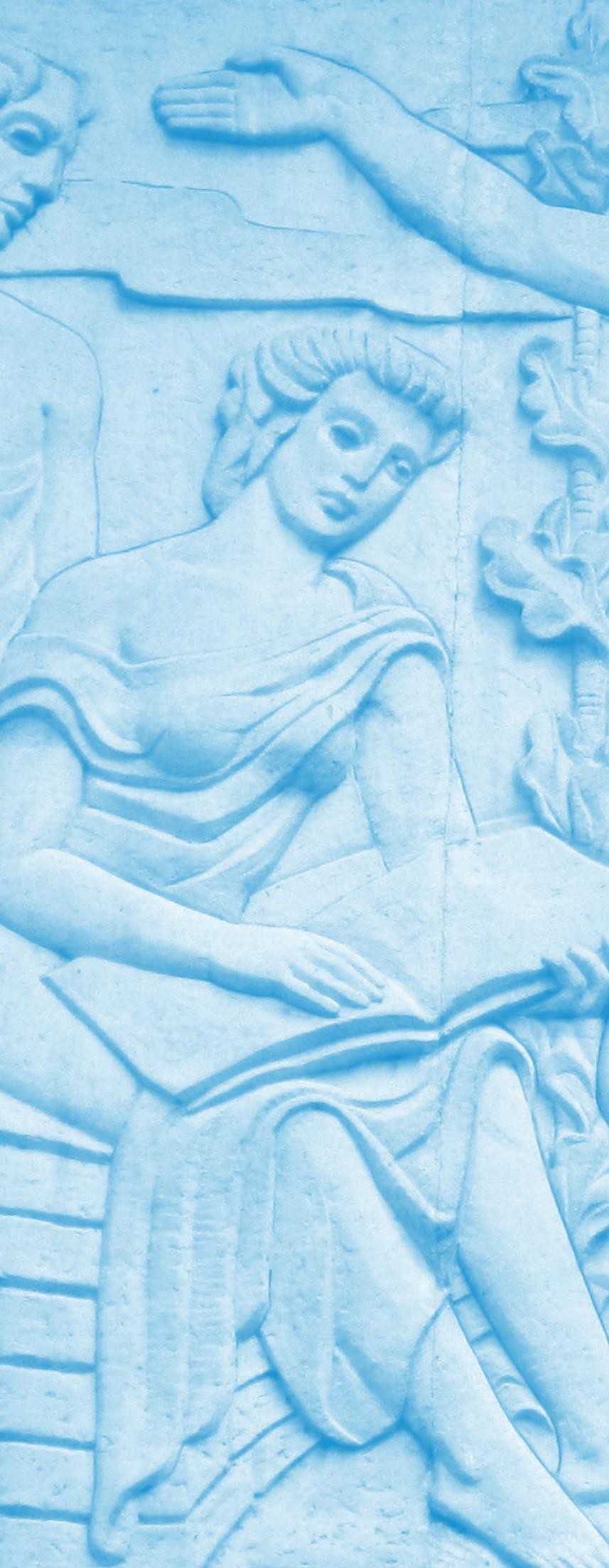 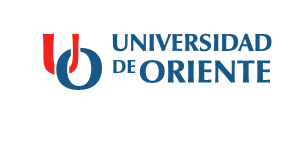 Ajustes para la culminación de estudios y la continuidad del proceso de formación de  pregrado 
     

 Facultad de Cultura Física  
Curso 2019- 2020
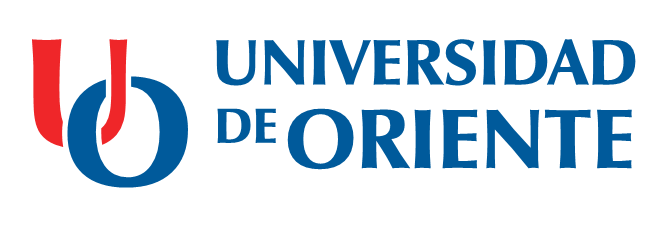 Datos generales 
 Facultad de Cultura Física
Otros datos: 
186 estudiantes no son del municipio cabecera
140 becados
 69 de año terminal
996 estudiantes
Estudiantes de la  FCF en culminación de estudios
Curso académico 2019 -2020
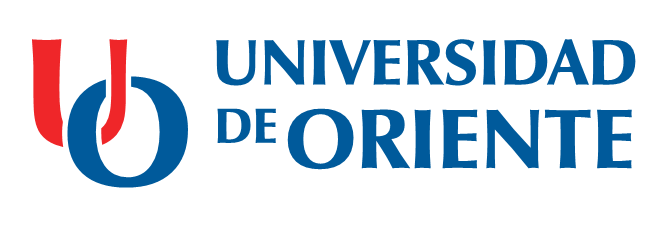 Curso Diurno
4to año: 64
5to año: 92
6to año: 6
Pendiente: 1
163 estudiantes
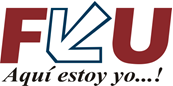 Matrícula
9 estudiantes
Matrícula
CPE
9 
Títulos 
de Oro
172 POSIBLES GRADUADOS
Premio al mérito científico
Eximidos
Integrales
Estudiantes de la  FCF en culminación de estudios
Curso académico 2019 -2020
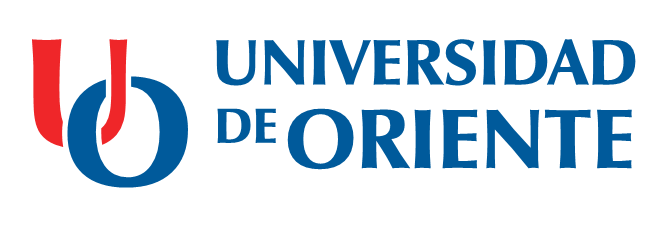 Antes de la COVID 19            Proceso de recuperación
Trabajo de diploma
Trabajo referativo
Trabajo
 de diploma
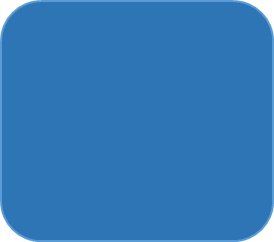 106
101 CD
5 CPE
Los que cumplan las normas
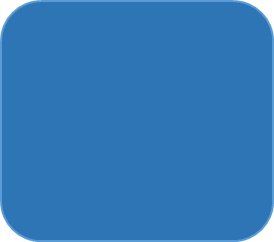 Los que no validaron y aplicaron su propuesta
Ejercicio profesional
Examen Estatal
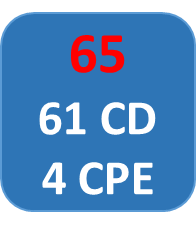 65
61 CD
4 CPE
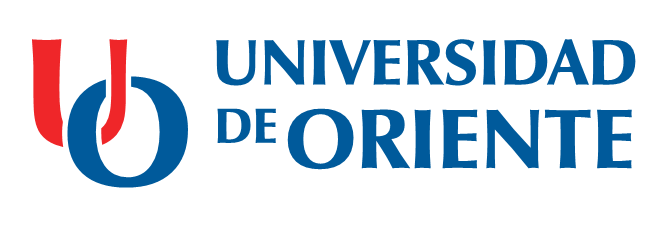 Proceso de culminación de estudios
Curso diurno y CPE
Los trabajos escritos (digital o manuscrito a tinta) serán entregados el lunes de la semana 3 al presidente o secretario del tribunal para su revisión y evaluación
La realización de los ejercicios de culminación de estudios se efectuará en la semana 4
Quedarán exonerados de comparecer ante el tribunal todos los estudiantes, sea cual sea la forma de culminación de estudios que entreguen un informe escrito con todos los requisitos establecidos. El tribunal dará fe, por escrito de la calidad del informe emitido por el estudiante  que será exonerado de la defensa
Quedan eximidos del ejercicio de culminación de estudios todos los estudiantes que alcancen la condición de Título de Oro, Premio al Mérito Científico o Integrales  a nivel de carrera.
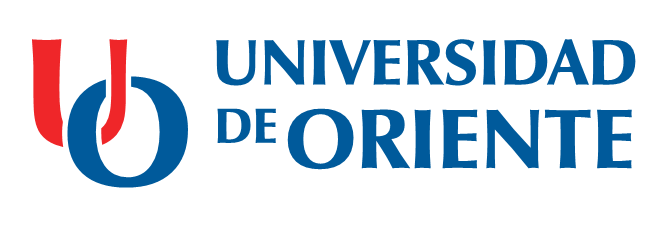 Culminación de estudios Facultad de Cultura Física
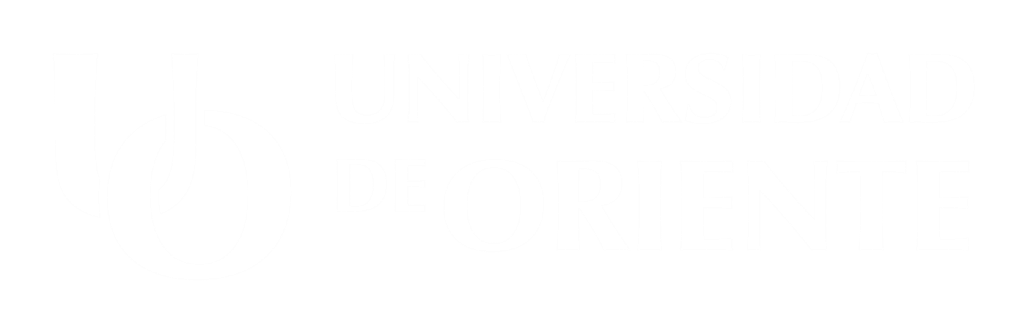 Proceso de continuidad de estudios
Facultad de Cultura Física
Curso 2019 -2020
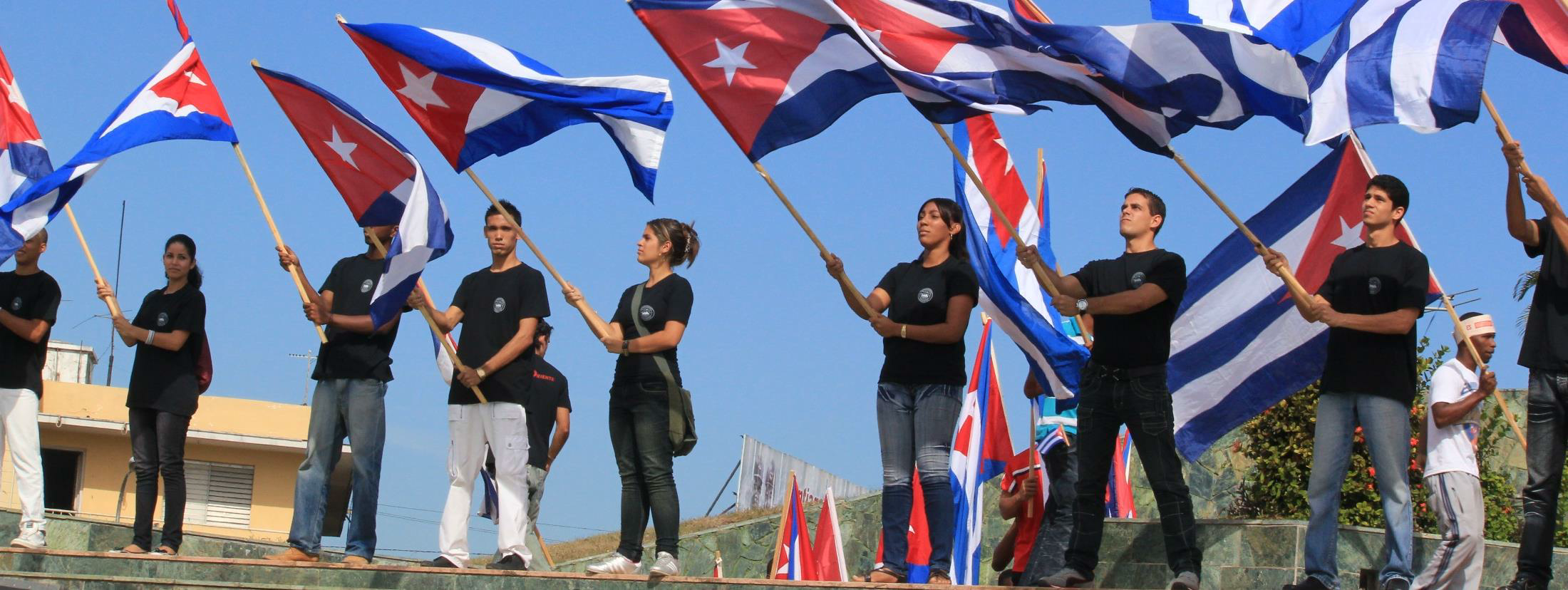 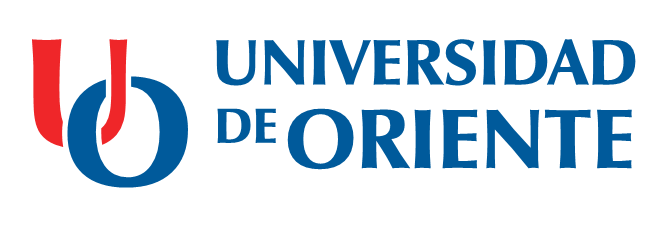 Primer período (de recuperación: 90 días). Cierre del curso 2019-2020
Exámenes ordinarios     EO
Exámenes extraordinarios del semestre   EE
Exámenes extraordinarios de fin de curso  y de premio EEFC
Práctica laboral concentrada o sistemática   PLI
Procesamiento de resultados docentes y cierre estadístico: Semana 12
Nota: El fondo de tiempo general de las asignaturas integra las 8 semanas del nuevo período para el montaje de los ajustes por años y de cada disciplina del currículo base más las 5 semanas ya desarrolladas (17 feb. – 21 de marzo).
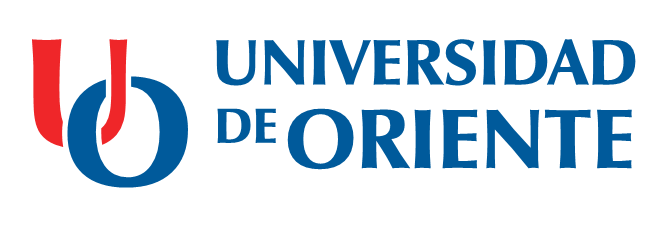 Proceso de continuidad de estudios
Curso diurno y CPE
Se desarrollará la docencia según el calendario previsto para  las asignaturas del currículo base que se imparten en el segundo semestre, las que se planificarán según lo establecido en los modelos P1 y P4, así como las asignaturas de Ajedrez, Masaje y Actividades Masivas, (del Currículo Propio) las cuales por su importancia en el desarrollo de habilidades del ejercicio de la profesión y su transversalidad en las cuatro esferas de actuación se incluyen en la planificación. 
Las clases  en el curso diurno (carreras y ciclo corto) se desarrollarán con el objetivo de sistematizar  y desarrollar los modos de actuación físico motrices deportivos; comprobar la autopreparación de los estudiantes durante el período de aislamiento, la atención a las diferencias individuales, realizar evaluaciones sistemáticas y parciales y  atender los estudiantes con arrastres de manera priorizada.
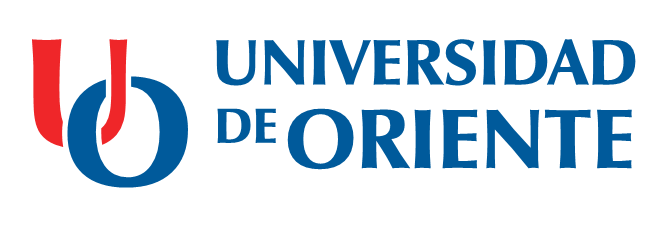 Proceso de continuidad de estudios
Curso diurno y CPE
En el curso por encuentros se planificarán 8 encuentros, excepto año terminal (priorizar la frecuencia semanal para asignaturas del currículo base). En el encuentro se reforzará el desarrollo de  los modos de actuación inherentes al año desde lo físico motriz deportivo y se destacarán las orientaciones de las tareas integradoras para el trabajo independiente. Incluye la atención priorizada a los estudiantes con arrastres y su evaluación 
Cada año (1ro, 2do y 3ro) realizará un ejercicio integrador donde se complementen las asignaturas impartidas en el año tanto en el Curso Diurno (CD) como en el Curso Por Encuentro (CPE), donde se incluye el 4to y 5to año.
Se proponen realizar todas las evaluaciones parciales previstas en el calendario, enfatizando en las asignaturas del ejercicio de la profesión teniendo en cuenta las indicaciones dadas en las carpetas metodológicas.
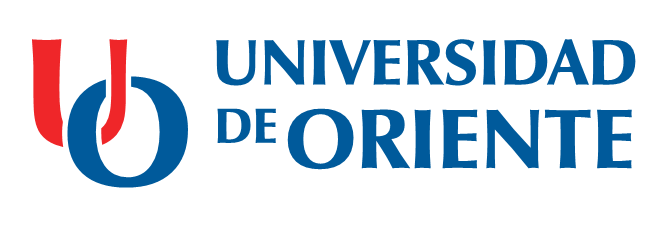 Proceso de continuidad de estudios
Sistema de evaluación
En las 8 primeras semanas las asignaturas  realizarán las evaluaciones frecuentes y parciales
Las evaluaciones parciales se desarrollarán a partir de la planificación  integrada del año académico
Se incluyen las asignaturas de arrastres
2.  Exámenes ordinarios, extraordinarios, fin de curso y premio  
Exámenes ordinarios (hasta  2 asignaturas,  semana 9) 
Exámenes extraordinarios (semana 10)  
Exámenes de fin de curso y de premio. Todos los tipos de curso (semana 11)
3.   Defensa de los trabajos de curso se realizarán en la semana 8
Se aseguran las consultas previas de los tutores y asesores
La entrega del informe será digital o manuscrito a tinta.
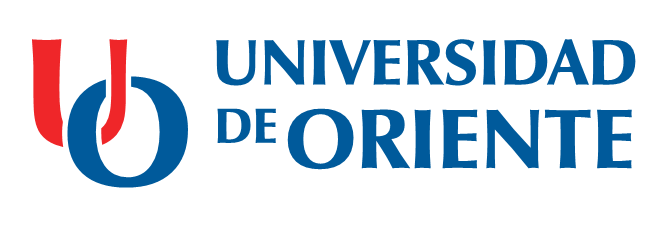 Proceso de continuidad de estudios
Curso Diurno
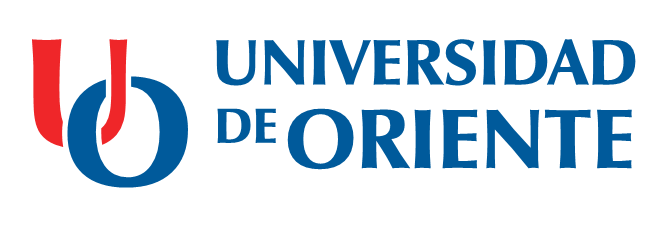 Proceso de continuidad de estudios
Curso por Encuentro
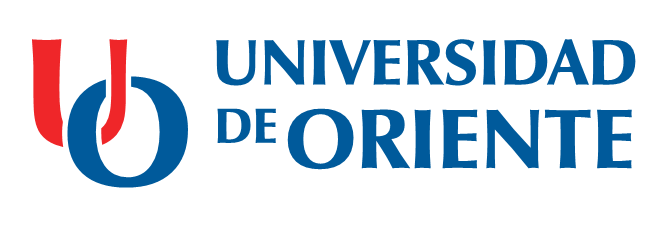 Proceso de continuidad de estudios
Ciclo Corto
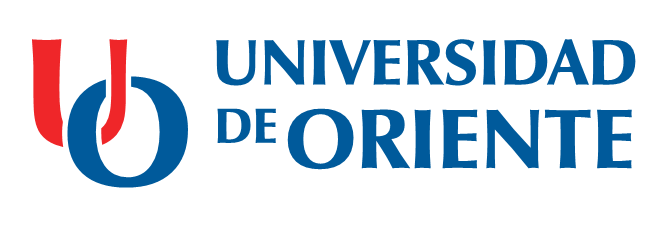 Política del idioma Ingles 
Facultad de Cultura Física
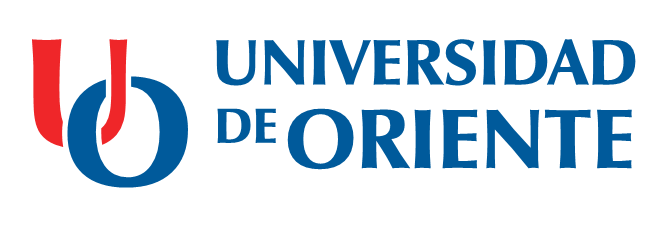 Continuidad de estudios de la 
Educación Física
Educación Física
Asignatura del currículo base a considerar en la planificación de las carreras. 
Se sugiere 1 frecuencia semanal entre las semanas dos y la cinco.
Ajustes para la culminación de estudios y continuidad del proceso de formación de pregrado.
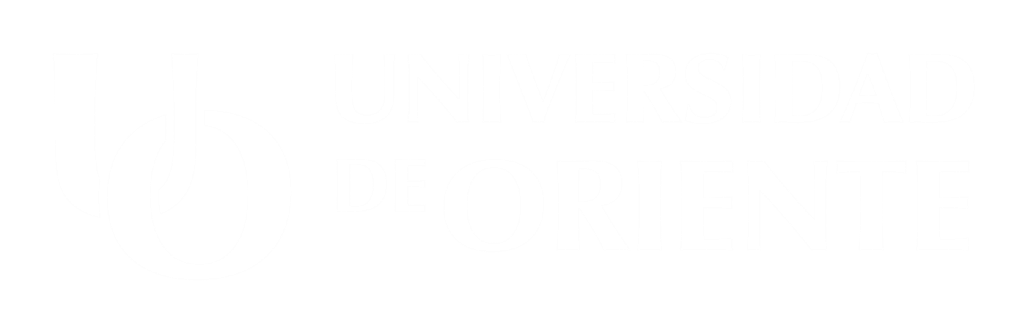 Facultad de Cultura Física
Curso 2019 -2020
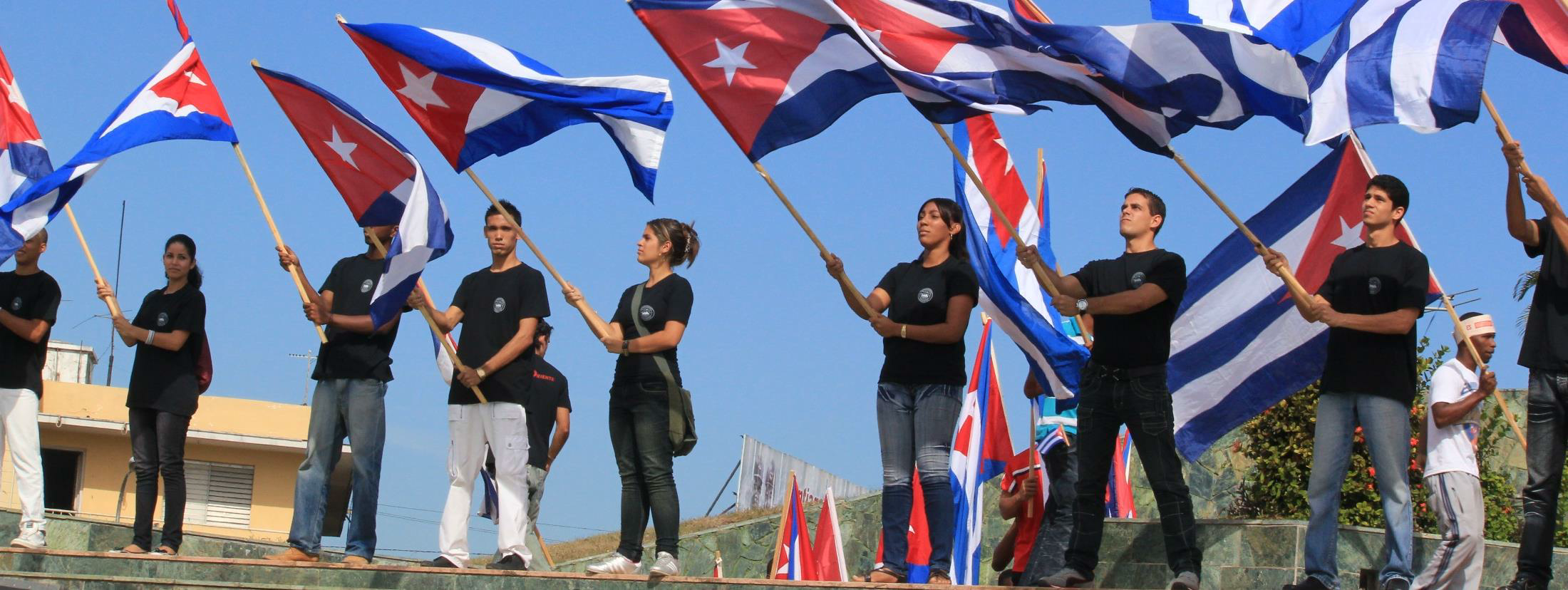